Conditional Probability
CSE 312 Spring 24
Lecture 6
But first one more example with uniform probability spaces!
Another Example
Suppose you shuffle a deck of cards so any arrangement is equally likely. What is the probability that the top two cards have the same value?

Sample Space
Probability Measure
Event
Probability
Another Example
Another Example
Another Example
Takeaway
There’s often information you “don’t need” in your sample space.
It won’t give you the wrong answer.
But it sometimes makes for extra work/a harder counting problem,

Good indication: you cancelled A LOT of stuff that was common in the numerator and denominator.
Few notes about events and samples spaces
If you’re dealing with a situation where you may be able to use a  uniform probability space, make sure to set up the sample space in a way that every outcome is equally likely.

Try not overcomplicate the sample space – only include the information that you need in it. 

When you define an event, make sure it is a subset of the sample space!
Some Quick Observations
Some Quick Observations
Conditional Probabilities
Conditioning
Conditioning
Conditioning
Conditional Probability
Conditional Probability
Conditioning…
Conditioning…
Conditioning…
Conditioning…
Conditioning…
Conditioning Practice
Take a few minutes to work on this with the people around you! (also on your handout)
Conditioning Practice
Conditioning Practice
Conditioning Practice
Conditioning Practice
Direction Matters
Direction Matters
Wonka Bars
Willy Wonka has placed golden tickets on 0.1% of his Wonka Bars.
You want to get a golden ticket. You could buy a 1000-or-so of the bars until you find one, but that’s expensive…you’ve got a better idea!
You have a test – a very precise scale you’ve bought. 
If the bar you weigh does have a golden ticket, the scale will alert you 99.9% of the time.
If the bar you weigh does not have a golden ticket, the scale will (falsely) alert you only 1% of the time. 
If you pick up a bar and it alerts, what is the probability you have a golden ticket?
Willy Wonka
Willy Wonka has placed golden tickets on 0.1% of his Wonka Bars.
If the bar you weigh does have a golden ticket, the scale will alert you 99.9% of the time.
If the bar you weigh does not have a golden ticket, the scale will (falsely) alert you only 1% of the time. 
If you pick up a bar and it alerts, what is the probability you have a golden ticket?
Which do you think is closest to the right answer?
0.1%
10%
50%
99%
Conditioning
Conditioning
Conditioning
Reversing the Conditioning
Bayes Rule
Bayes Rule
Filling In
Law of Total Probability
Law of Total Probability
Law of Total Probability
Why?
Bayes Rule
Willy Wonka has placed golden tickets on 0.1% of his Wonka Bars.
If the bar you weigh does have a golden ticket, the scale will alert you 99.9% of the time.
If the bar you weigh does not have a golden ticket, the scale will (falsely) alert you only 1% of the time.
Wait a minute…
That doesn’t fit with many of our guesses. What’s going on?

Instead of saying “we tested one and got a positive” imagine we tested 1000. ABOUT how many bars of each type are there?
(about) 1 with a golden ticket 999 without. Lets say those are exactly right.
Lets just say that one golden is truly found
(about) 1% of the 999 without would be a positive. Lets say it’s exactly 10.
Visually
Gold bar is the one (true) golden ticket bar.
Purple bars don’t have a ticket and tested negative.
Red bars don’t have a ticket, but tested positive.

The test is, in a sense, doing really well. 
It’s almost always right.

The problem is it’s also the case that the correct answer is almost always “no.”
Updating Your Intuition
Take 1: The test is actually good and has VASTLY increased our belief that there IS a golden ticket when you get a positive result.

If we told you “your job is to find a Wonka Bar with a golden ticket” without the test, you have 1/1000 chance, with the test, you have (about) a 1/11 chance. That’s (almost) 100 times better!

This is actually a huge improvement!
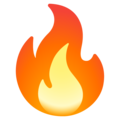 Updating Your Intuition
Take 2: Humans are really bad at intuitively understanding very large or very small numbers.

When I hear “99% chance”, “99.9% chance”, “99.99% chance” they all go into my brain as “well that’s basically guaranteed” And then I forget how many 9’s there actually were.
But the number of 9s matters because they end up “cancelling” with the “number of 9’s” in the population that’s truly negative. We’ll talk about this a little more on Friday in the applications.
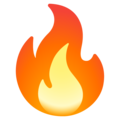 Updating Your Intuition
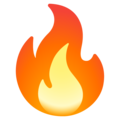